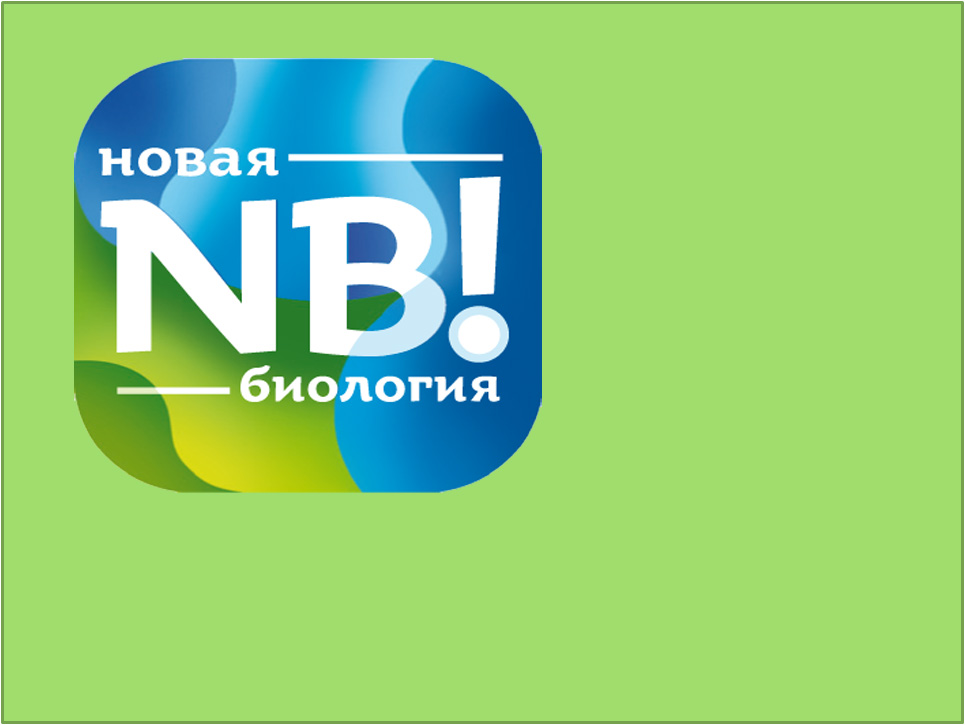 ФГОС
Эксперимент в курсе Новая биология 6-9 класс
Общая схема эксперимента
Уметь ставить эксперимент это-
Чего мы хотим достигнуть в 5-6 классах?
Реальные и виртуальные эксперименты на уроках биологии
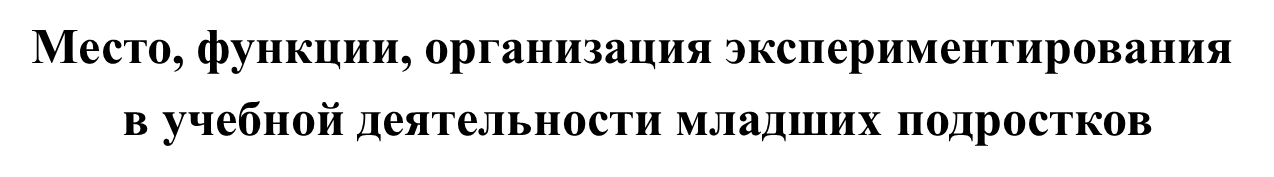 Сходство и различия реальных и виртуальных биологических опытов
Список опытов по трём темам вводного модуля
Опыт с шариком 
Опыт с пропусканием выдыхаемого воздуха  через известковую воду
Опыт по выжиганию кислорода из атмосферного воздуха
Опыт по сравнению количества углекислого газа во вдыхаемом (атмосферном) и выдыхаемом  воздухе
Опыт, доказывающий образование воды при горении. 
Опыт, доказывающий образование воды при дыхании
Опыт, доказывающий, что в теле при дыхании что-то расходуется (опыт с мышью)
Опыт, доказывающий, что еда может быть топливом
Опыт, показывающий, что такое калория
Опыт по сравнению калорийности масла и хлеба 
Опыт, показывающий, что в еде содержатся минеральные (неорганические) вещества
Опыт, показывающий присутствие белка в белковой пище
Какие детские действия требуют поддержки?
Построение 
модели 
(понятия)
Выдвижение и оформление гипотезы
Извлечение вывода из опыта
Неумение выстроить прогноз (предсказания: что будет, если...)
Неразличениевывода и результата (описания и объяснения)
Планирование опыта
Неумение работать с материалами, незнание материалов, способов, средств
Проведение опыта по плану (подбор материалов, средств...)
Описание результата опыта
Что поддерживается?
Построение 
модели 
(понятия)
Выдвижение и оформление гипотезы
Извлечение вывода из опыта
Планирование опыта
Проведение опыта по плану (подбор материалов, средств...)
Описание результата опыта
Что поддерживается?
Построение 
модели 
(понятия)
Выдвижение и оформление гипотезы
Извлечение вывода из опыта
Планирование опыта
Проведение опыта по плану (подбор материалов, средств...)
Описание результата опыта
Опыт Мюллера
Опыт с мышью
Что поддерживается?
Построение 
модели 
(понятия)
Выдвижение и оформление гипотезы
Извлечение вывода из опыта
Планирование опыта
Проведение опыта по плану (подбор материалов, средств...)
Описание результата опыта
Опыт по сравнению калорийности жиров и углеводов
Что поддерживается?
Построение 
модели 
(понятия)
Выдвижение и оформление гипотезы
Извлечение вывода из опыта
Планирование опыта
Проведение опыта по плану (подбор материалов, средств...)
Описание результата опыта
Опыт по выжиганию кислорода
Опыты Лунина
Лаборатория температура
Как мы строим учебную самостоятельность в 6 (5) классе.Обнаружение исходного отношения
Обнаружение исходного отношения
Обнаружение исходного отношения
Опыт с мышью
Обнаружение исходного отношения
18. Формулирование своих определений по схеме
Практическая работа
Проблема:  Как влияет тепло на жизнедеятельность живых существ?

Материалы:
Чайная заварка, стаканы, холодная и горячая вода